How to take care of my money
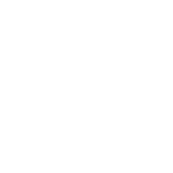 This session is aimed at Key Stage Three (recommended for Year 7)
What is FLIC?
The Financial Times news group has set up a charity (Financial Literacy and Inclusion Campaign) focused on building up the financial knowledge and skills of everyone in the UK, especially the people that don’t usually come across this information.
Having a respectful learning environment
We will listen to each other respectfully
We will avoid making judgements or assumptions about others
We will comment on what has been said, not the person who has said it
We won’t put anyone on the spot and we have the right to pass
We will not share personal stories or ask personal questions
If there is a question that you do not wish to ask aloud, you can write it on a Post-it Note which will be collected throughout the session and answered at the end
[Speaker Notes: Teacher delivery
Students should be invited to ask questions and they should be provided with an opportunity to ask questions anonymously. It is useful to have a question box or allocated space on the whiteboard for students to share questions.
It is suggested that students are provided with post-its or slips to write their questions on and as the teacher circulates throughout the lesson these questions can be collected and answers throughout the session or using an allocated ‘question time’ at the end of the session.
Students can be invited to respond to questions asked by their peers. If responses to questions are based on personal preference or opinion, the teacher should be clear to preface any answers with this.]
Unit outline
Session 1:
Spending decisions
By the end of the session, I will be able to:
Distinguish the difference between financial needs and wants

Assess personal and external influences affecting spending decisions 

Evaluate how spending decisions may impact the environment and other people
Starter | Define the keywords
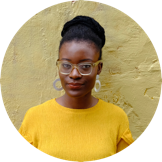 Zara is having to make some spending decisions. First off she’s been advised to think about what a need is, what a want is and what her priorities are.
Can you help her define these words?
A ‘want’ is…
Priorities are…
A ‘need’ is…
Starter | Define the keywords
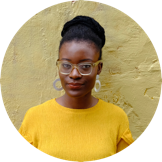 Zara is having to make some spending decisions. First off she’s been advised to think about what is a need, what is a what and want her priorities are.
Can you help her define these words?
Keywords
Needs 
Wants 
Priorities
External influences

Values
A ‘want’ is…
Priorities are…
A ‘need’ is…
Something people would like to do or have. They are not essential.
Something that are essential and that people must have to be healthy and safe.
Things people consider more important than other things.
[Speaker Notes: Teacher explanation
Some explanations may vary - there isn’t one right answer when it comes to these definitions - but encourage students to incorporate words such as ‘necessary’ or ‘essential’ or ‘required’ to help differentiate between needs and wants. Consider things that could be a want for one person, could be a need for others; eg someone who wants a car as a luxury versus someone who needs one to get to work to earn money.]
Needs and wants - Poku Banks
Watch the following video. 

How can you tell what is a NEED from what is a WANT when it comes to buying things?

What are the three questions Poku asks that can help you decide what is a need compared to a want?
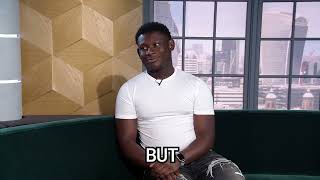 Poku Banks: Needs vs wants
[Speaker Notes: Delivery instruction
Encourage students to write down answers to the questions in their books.]
Activity | Needs vs Wants
Draw a table and categorise the items in the word bank into needs and wants
Can you think of any other items that are important to you? Add them to your table in a different colour
Word Bank
6. Electricity bills
11. Latest iphone
1. Haircut
7. Designer trainers
12. Basic trainers
2. Laptop
13. Donations/ giving to charity
8. School uniform
3. Car
4. Netflix subscription
9. Lunch out
14. Cinema
10. Weekly food shop
5. Mobile phone
15. Headphones
Needs and wants vary from person to person
Now compare with the person next to you. 

Have you categorised your items in the same way? 
Which are the same and which are different? 
Why might this be?
Electricity bills
Weekly food shop
Lunch out
Lunch out
[Speaker Notes: Delivery instruction
Stretch - Were there any items that you weren’t sure about? Choose one of the items that you feel might be a “grey” area and explain why you think it is more of a need or a want

Teacher explanation
Explain that people have different priorities and values, therefore needs and wants will likely be different from person to person and vary over time.]
Needs and wants vary from person to person
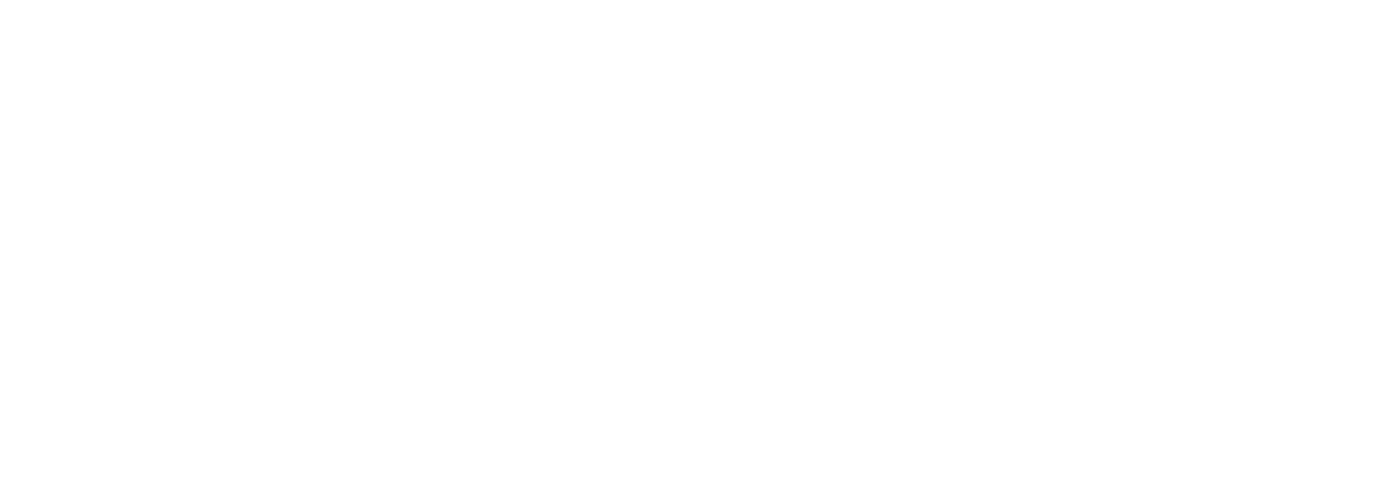 Now compare with the person next to you. Have you categorised your items in the same way? Which are the same and which are different? Why might this be?
It’s important to recognise that people have different values and priorities. These will also be clear when we talk about things relating to money, so we need to be respectful of our peers’ opinions.
Netflix subscription
Electricity bills
Weekly food shop
Lunch out
Lunch out
By the end of the session, I will be able to:
Distinguish the difference between financial needs and wants

Assess personal and external influences affecting spending decisions 

Evaluate how spending decisions may impact the environment and other people around me
[Speaker Notes: Delivery instruction
Ask students to share on a show of their hands how confident they feel with the success criteria from 1-10. This can help guide pace of lesson.]
Personal influences
There are lots of things that will affect how someone spends their money. 
They can be categorised into ‘personal’ and ‘external’ influences.

Here are some personal factors:
What someone needs at the time
What someone wants at the time
How someone enjoys spending their time e.g. hobbies
What somebody cares about e.g. animal welfare
Special occasions coming up e.g. religious holidays
Plans for the near future
The amount of money someone has
External influences
Feeling FOMO?
Biggest
influence
Social media
Family 
Friends
Celebrities
TV programmes
Designer brands
Adverts
Fear of missing out
There are also lots of external things that influence our spending. 

1. Can you rank these influences in order of highest to lowest importance? 
2. Are there other influences that you can think of? Put them on your scale.
Smallest influence
STRETCH | How would your ranking be different if you were a different consumer e.g. adult, teenager, young child?
[Speaker Notes: Delivery instruction
Encourage students to use their responses to the earlier activity about Zara’s spending decisions.]
By the end of the session, I will be able to:
Explain the difference between financial needs and wants
 
Assess personal and external influences affecting spending decisions 

Evaluate how spending decisions may impact the environment and other people around me
[Speaker Notes: Delivery instruction
Ask students to share on a show of their hands how confident they feel with the success criteria from 1-10. This can help guide pace of lesson.]
Social and environmental impacts
We’ve looked at spending decisions based on our needs and wants.   
But sometimes we make decisions based on how they impact people around us or the environment. 
These spending decisions take into account our values. This is known as conscious consumerism.
What are some of the ways we can make decisions taking into account people around us and the environment?
What are the pictures telling us?
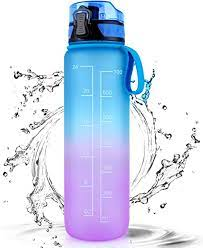 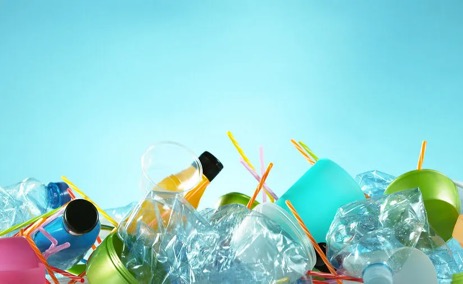 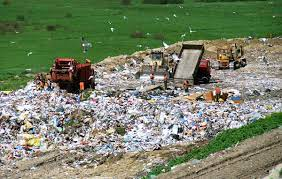 How important is this issue to you? Rate it on a scale of 1-10 in your books
10
1
[Speaker Notes: Delivery instruction (applicable to the following two slides too)
If mini whiteboards are available, students can write down key words or sentences representing their thoughts or feelings towards what they see in the pictures. Stretch opportunity for students to share key facts they may know about the issue.
Reflection - students, by themselves, take a few seconds to reflect on how important this particular issue is to them. Suggested to spend one minute for each of these 5 slides.

Teacher explanation
Plastic pollution is an issue. It can alter habitats and natural processes, reducing ecosystems' ability to adapt to climate change, directly affecting millions of people's livelihoods, food production capabilities and social well-being. A person may prioritise their spending based on this, eg using companies or products that might be more expensive but who treat the environment better.]
What is a conscious consumer?
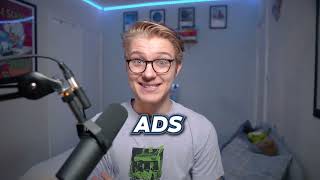 Video | Did the advert make you buy it?
What are the pictures telling us?
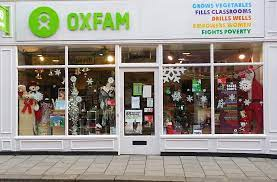 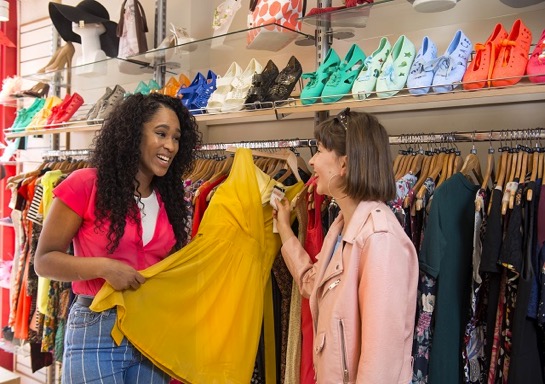 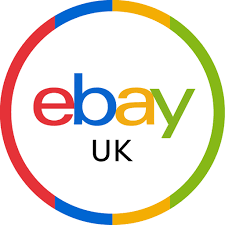 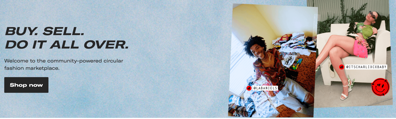 How important is this issue to you? Rate it on a scale of 1-10 in your books
10
1
[Speaker Notes: Teacher explanation
Buying new clothes is very energy intensive. In fact, fashion accounts for up to 10% of global carbon dioxide output - more than international flights and shipping combined, according to the United Nations Environment Programme. It also accounts for a fifth of the 300 million tons of plastic produced globally each year. Instead people can purchase second-hand clothes or give old clothes to charity shops instead of throwing them away. Buying second-hand is better for the environment than fast fashion. There are now lots of website and apps, such as Depop (pictured at the bottom), where people can do this.]
What are the pictures telling us?
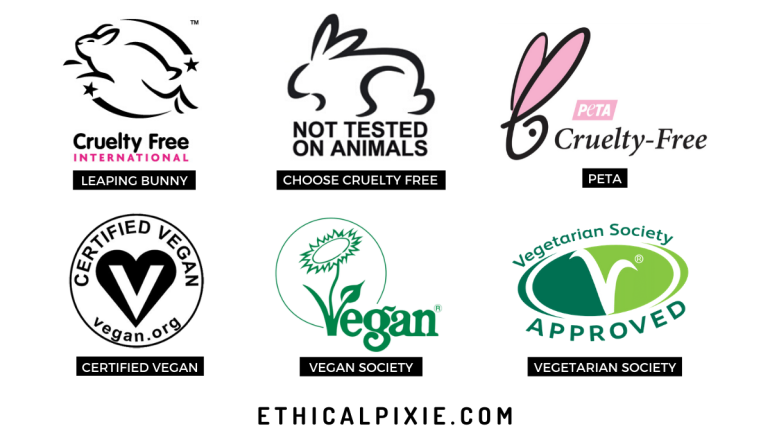 How important is this issue to you? Rate it on a scale of 1-10 in your books
10
1
[Speaker Notes: Teacher explanation
In the past few years, there has been increased focus on vegan and cruelty free products, with badges and certificates now certifying that no animals have been harmed in the production of certain products. The badges give extra information to people making purchases and can help them make more critical decisions.

Prompt questions
Can you think of any companies/ brands that use these certificates or badges on their products? Does it make you more or less likely to buy their products?]
Case study | Zara’s weekend
Literacy resource

Read through the text on Zara’s weekend. Label or highlight in different colours all of her spending decisions that involve purchasing a need, a want, and those that consider people around her and/or the environment. Highlight preventable purchases in blue.
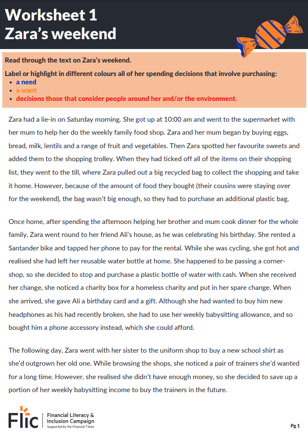 Would you change any of Zara’s spending decisions?
Lesson 1 Worksheet 1 | Zara’s weekend
[Speaker Notes: Delivery instruction
Consolidation literacy moment. Teacher should review this piece of work at the end of the lesson. It can be a printed resource or students can write down needs, wants and other considered spending decisions in different categories in their exercise books, suggested to do so in a table with three columns,.]
Answers | Zara’s weekend
Zara had a lie-in on Saturday morning. She got up at 10:00am and went to the supermarket with her mum to help her do the weekly family food shop. Zara and her mum began by buying eggs, bread, milk, lentils and a range of fruit and vegetables. Then Zara spotted her favourite sweets and added them to the shopping trolley. When they had ticked off picking up all of the items on their shopping list they went to the till, where Zara pulled out a big recycled bag to collect the shopping and take it home. However, because of the amount of food they bought as their cousins were staying over for the weekend, the bag wasn’t big enough so they had to purchase an additional plastic bag.

Once home, after spending the afternoon helping her brother and mum cook dinner for the whole family, Zara went round to her friend, Ali’s house, as he was was celebrating his birthday.  She rented a Santander bike and tapped her phone in order to pay for the rental. While she was cycling, she got hot and realised that she left her reusable bottle of water at home. She happened to be passing a corner store so she decided to stop and purchase a plastic bottle of water with cash. When she received her change, she noticed a charity box for a homeless charity and put in her leftover change. When she arrived she gave Ali a birthday card and gift. Although she had wanted to buy him new headphones as his had recently broken, she had to use her weekly babysitting allowance, and so bought him a phone accessory instead which she could afford. 

The following day, Zara went with her sister to the uniform shop to buy a new school shirt as she’d outgrown her old one. While browsing the shops she noticed a pair of trainers that she’d really wanted for a long time. However, she realised she didn’t have enough money so decided to save up a portion of her weekly babysitting income to buy the trainers in the future
Plastic bag
The purchase could have been avoided had Zara brought an extra bag.
Santander bike
Zara chose to ride a bike over. This could have been a want as perhaps she could have walked, but it’s an environmentally-friendly  choice nonetheless.
Plastic bottle of water
Zara left her refillable bottle of water at home . Had she remembered it she could have avoided buying the plastic bottle.
[Speaker Notes: Delivery instruction
Students to self mark.]
Reflection | Smart financial planning
Smart financial planning means making sure your needs are taken care of first and using what’s left over for your wants. 

Review your list of needs and wants
Based on your learning add any additional wants and needs that are important to you. Then prioritise your top six wants and top six needs under the heading of                     “My most important needs and wants”, taking into account your learning of social and environmental considerations
Choose an example of a need and a want and explain how these may change over time
[Speaker Notes: Delivery instruction
Teachers to collect in and review. Can be completed as an exit ticket handed in to the teacher as students leave the room.]
By the end of the session, I will be able to:
Explain the difference between financial needs and wants
 
Explore personal and external influences affecting spending decisions 

Evaluate how spending decisions may impact the environment and other people around me
[Speaker Notes: Delivery instruction
Ask students to share on a show of their hands how confident they feel with the success criteria from 1-10. This can help guide pace of lesson.]
Any questions?
?
Services available for people who have concerns about their personal finances
Citizens Advice – Debt and Money – This resource contains links to advice on a number of topics, including financial difficulties, cost of living and communicating with creditors.
National Debtline  – Debt and Money – a debt advice charity run by the Money Advice Trust, offering a  free and confidential debt advice service.
Childline Helpline0800 1111
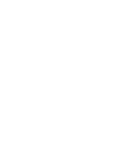 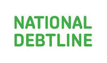 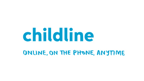 At school, you can speak with an adult you trust. 
This could be your form tutor, head of year or the school’s safeguarding officer.
Links to learn more!
Articles to extend learning 

Please visit the  FLIC Learning Hub for further resources

BBC ‘Green Friday: The eco-friendly alternative to Black Friday’ (2022)
Financial Times ‘On a mission to solve fashion’s environmental problem’ (2022)
CBC ‘For Gen Z, sustainable fashion isn't just about shopping. It's a 'mindset'’ (2024)